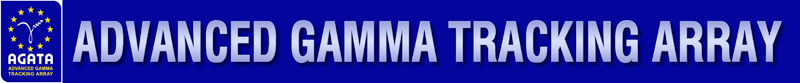 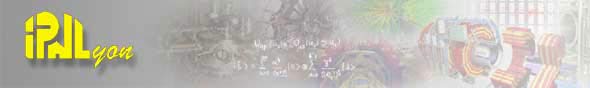 Base de données
 de construction
 d’Agata
Agata France
C.Aufranc, O.Stezowski 
31 Août 2011
Plan

Introduction
Rappels
Travail effectué
Illustration avec la base de test
Travail à venir
31/08/11
2
Introduction
Avril 2011: besoin fort d’une base de données de suivi de construction d’Agata en vue du déménagement à GSI fin 2011: reprise de l’outil présenté à l’Agata Week en 2008 par Olivier et moi-même
Pete Jones puis Benedicte Million en collaboration avec Enrico Farnea reprennent le flambeau via le groupe infrastructure
31/08/11
3
Rappels: l’application
Download et documentations: https://lyosvn.in2p3.fr/constructiondb/
Base de données (oracle) hébergée au CCIN2P3 (test, prod)
Interface graphique BigBrother (java) conçue 
pour CMS puis généralisée pour d’autres expériences dont Agata
31/08/11
4
Rappels: principe
31/08/11
5
Rappels: fonctionnalités de BigBrother
Enregistrement/transfert/assemblage d’objets ; connections entre objets
Insertion de résultats de tests/mesures sur les objets: les actions
Divers panneaux d’inventaires, de statistiques, de rapports (pour un centre particulier par ex) pour les objets et leurs mesures
Développement de plugins spécifiques possible
Historique de l’assemblage développé : ajout de fonctionnalités/développements supplémentaires possible
31/08/11
6
Travail effectué
1er jet de structure des objets à insérer: définition des objets Agata et des règles d’assemblages=>insertion de cette structure dans la base test
Définition d’une politique de codes barres pour les objets=>insertion de quelques objets dans la base test
Début de définition de tests d’acceptances pour les capsules (travail en cours)
Début de développement de plugins : graphiques de suivi de la résolution d’une capsule ; suivi de l’historique de résolution d’un segment/core
31/08/11
7
Enregistrement d’un objet: liste des objets Agata disponibles
31/08/11
8
Assemblage d’un objet: les règles d’assemblage
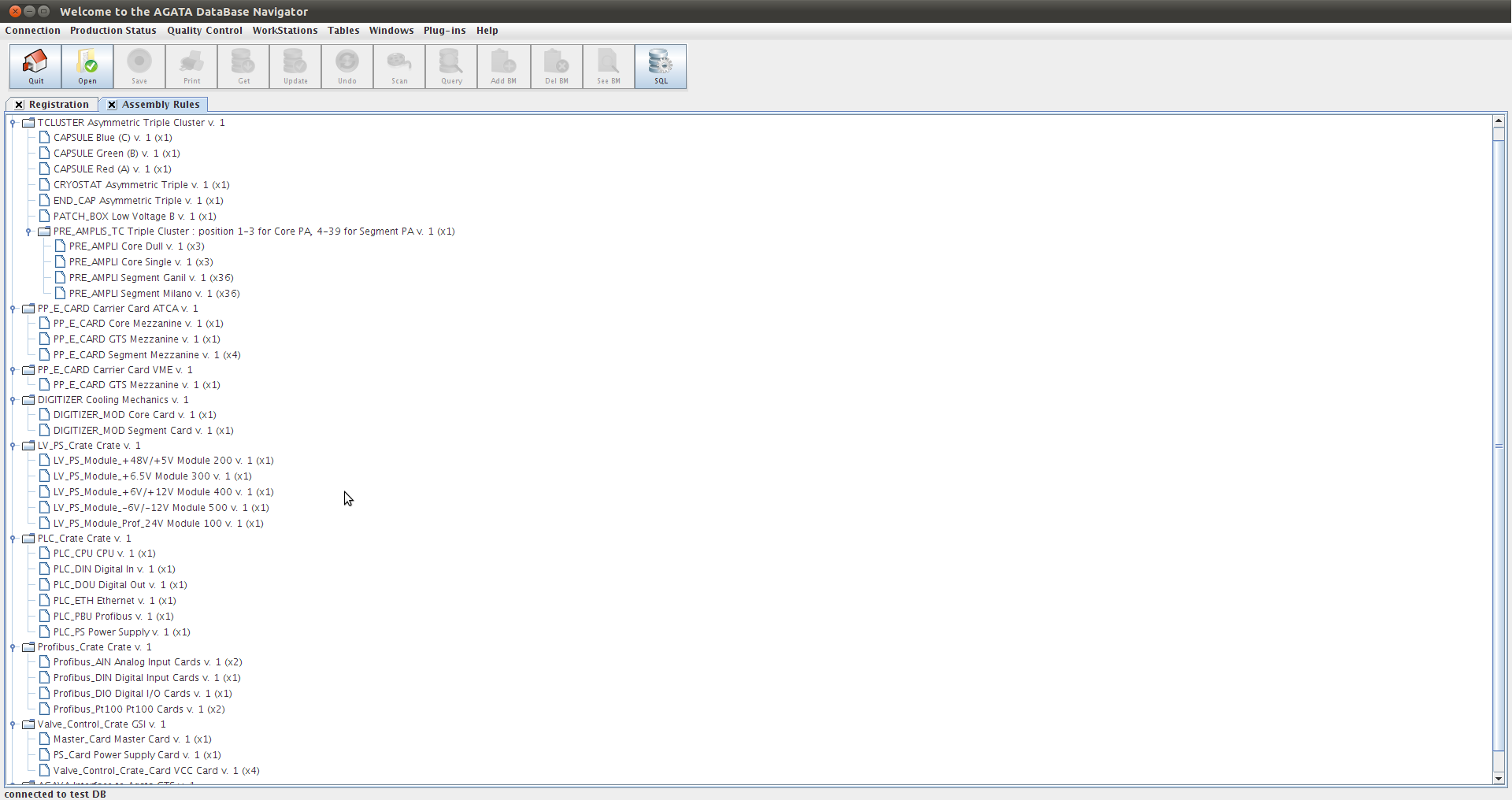 Assembly rules
31/08/11
9
Objets dans la base
31/08/11
10
Les codes barres
31/08/11
11
Historique d’assemblage
31/08/11
12
Les cables
31/08/11
13
Les connections (1)
31/08/11
14
Les connections (2)
31/08/11
15
Les connections (3)
31/08/11
16
Plugin suivi de résolution d’une capsule
31/08/11
17
Plugin historique de résolution d’un segment
31/08/11
18
Travail à venir
Figer structure des données et politique de codes barres=>discussions ici et à l’agata week / déplacement à Legnaro
Insertion de vraies données dans la base de production (déplacement à Legnaro également pour la formation utilisateurs) en vue du déménagement
Définition des actions « résolution »
Développement plugins résolution à partir des données de la base
Développements spécifiques (ajout de photos, recherche d’objets sur 1 partie de leur code barre…)
31/08/11
19